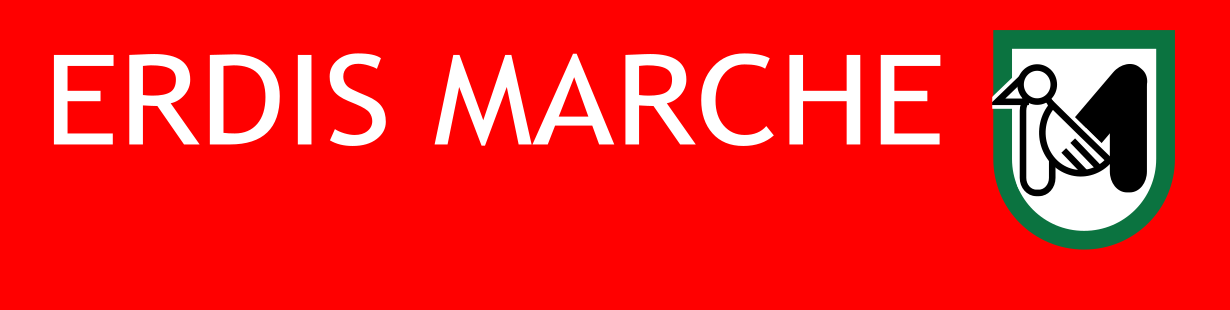 Integrazione borsa studenti laureati in corso.
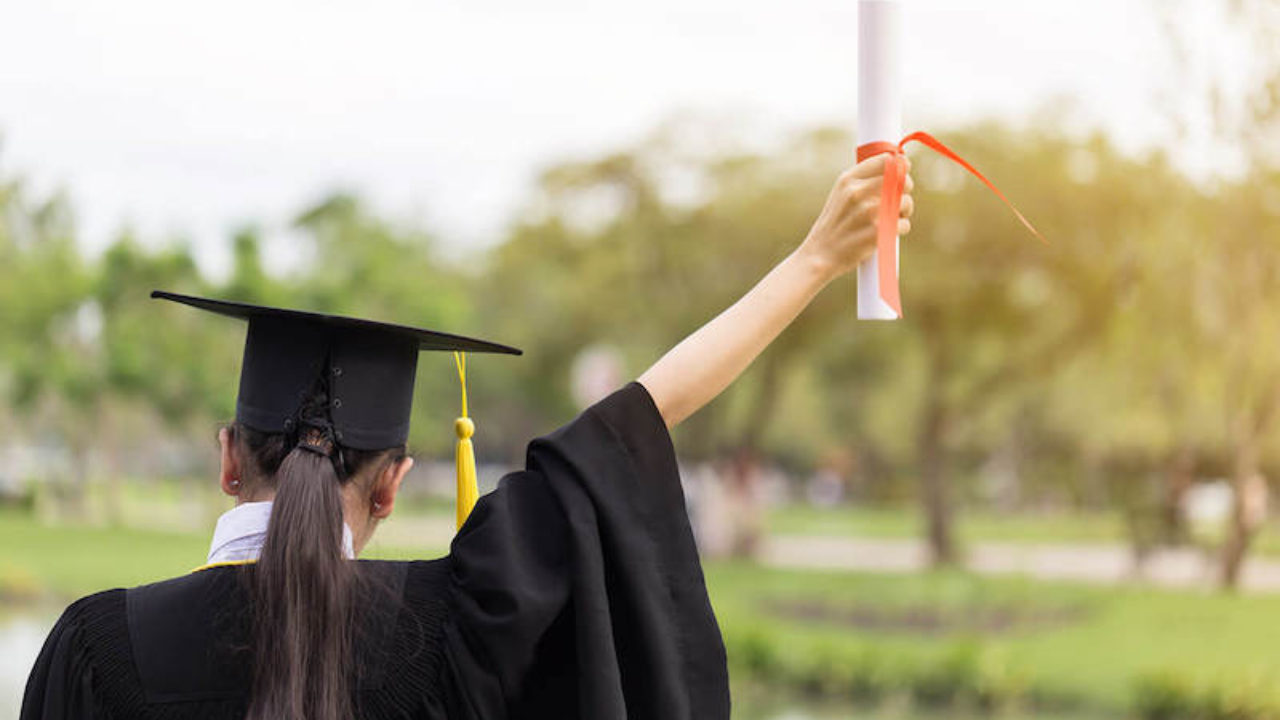 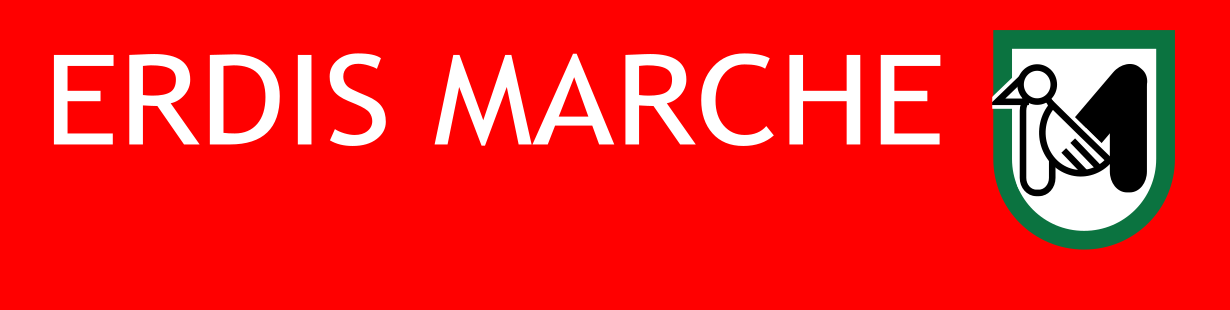 E’ prevista l’integrazione della borsa di studio?
Sì per lo studente che ha ottenuto la borsa di studio e che consegua la laurea entro la durata prevista dal proprio ordinamento didattico, beneficia di una integrazione in denaro.
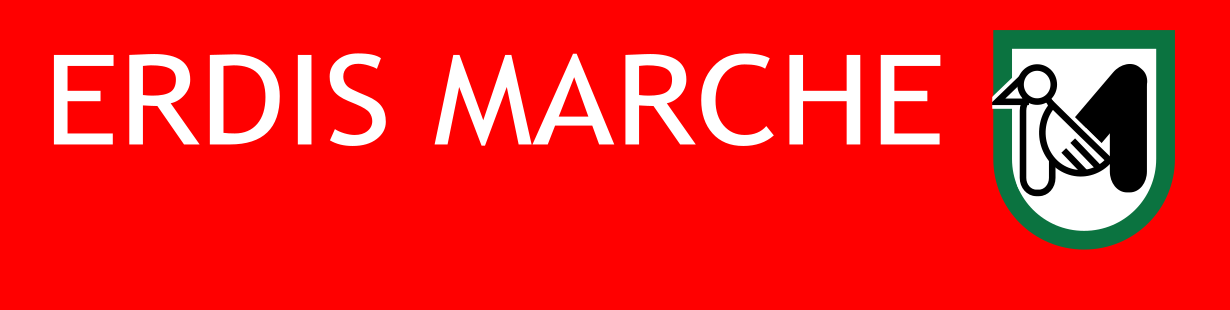 L’integrazione in denaro è pari alla metà della quota contante della borsa ottenuta nell’ultimo anno di corso di studi.
Si provvederà alla formulazione di una graduatoria unica regionale, ordinata per voto, (agli studenti che avranno superato l’esame di laurea con 110 e lode sarà aggiunto un punto), a parità di voto di laurea in ordine crescente per valore (ISEE).
Considerate l’esiguità delle risorse destinate a tale beneficio potranno ottenere l’integrazione gli studenti vincitori di borsa (non vincitori di ulteriore borsa semestrale) che conseguono il titolo di laurea nella prima sessione utile prevista per l’anno accademico. Per gli studenti disabili il diritto a beneficiare del premio di laurea si determina con il conseguimento del titolo entro il 1° anno fuori corso.
A quanto ammonta l’integrazione della borsa?
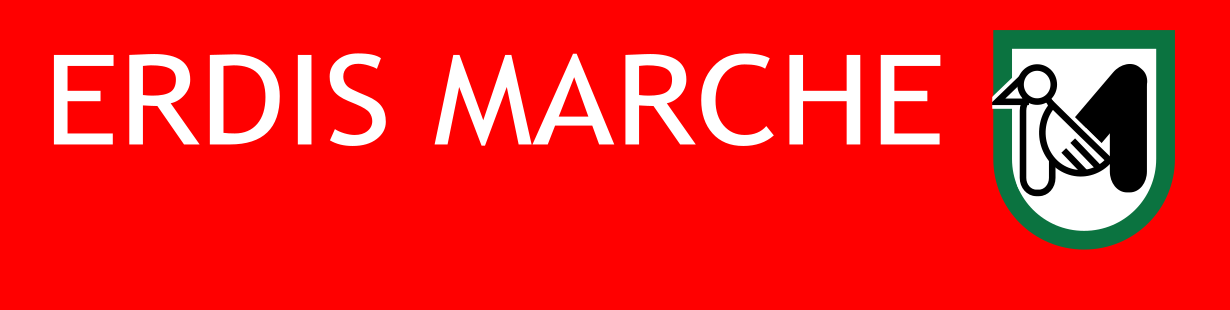 Si, l’integrazione della borsa di studio può essere richiesta una sola volta a scelta dallo studente nel corso degli studi e la relativa richiesta deve essere presentata, entro e non oltre il termine previsto dal bando, compilando il modulo presente nella propria area riservata.
E’ previsto un termine per fare la richiesta d’integrazione della borsa?